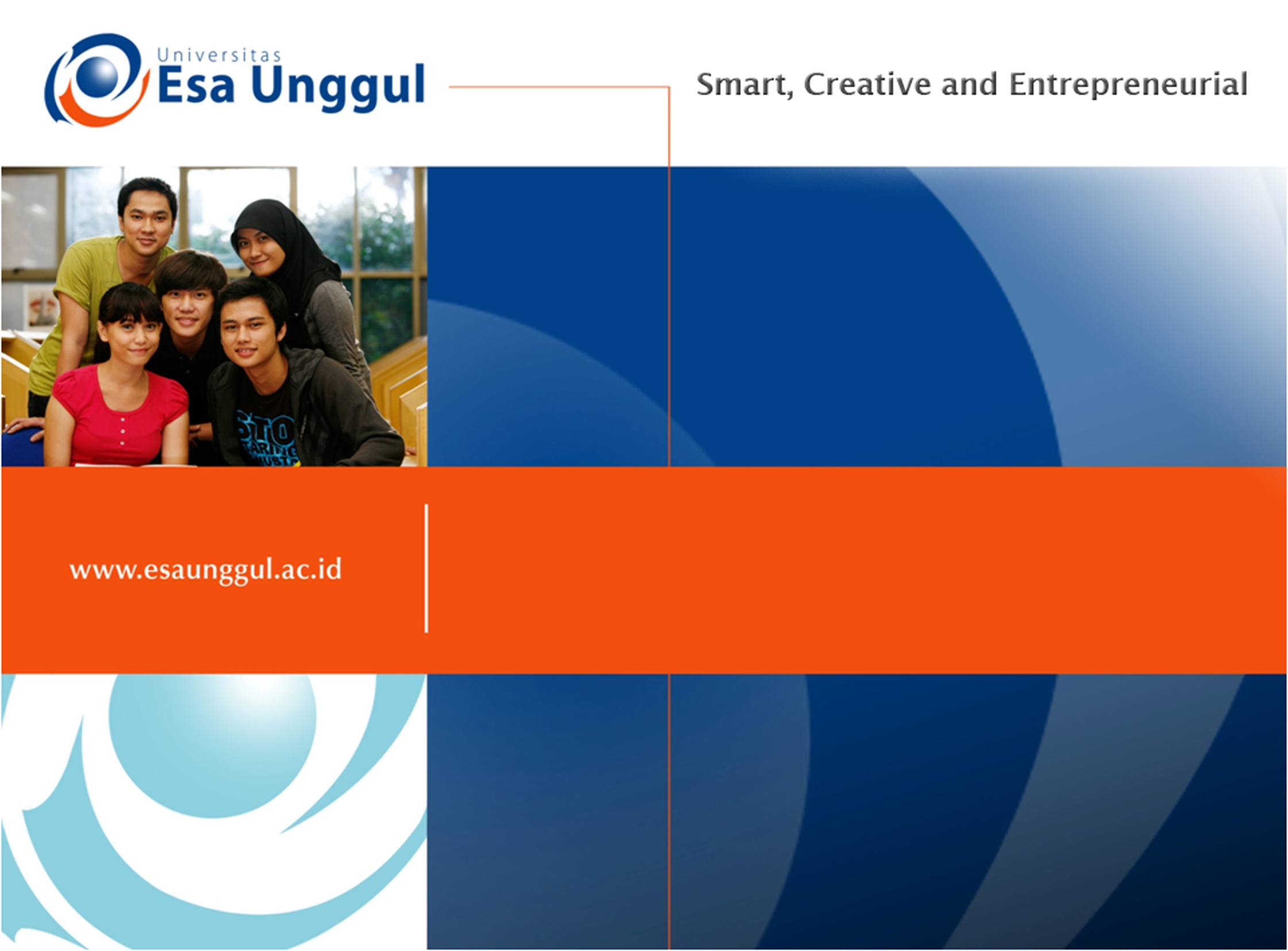 MENGAUDIT DIRI
MENGAUDIT TUJUAN DIRI, METODA SMART
PERTEMUAN  KE 3
DA SAFITRI M M.SI
 FAKULTAS PSIKOLOGI
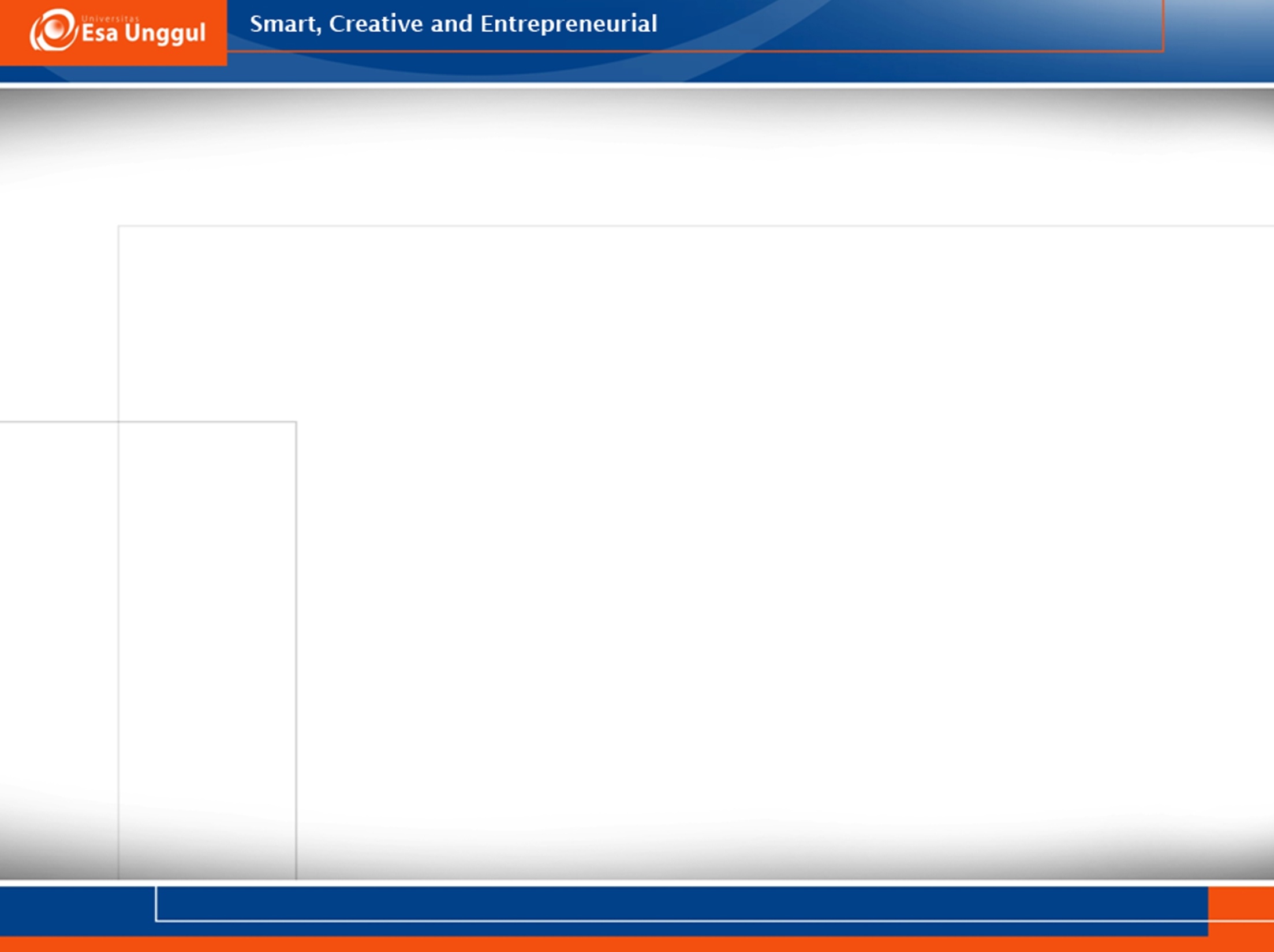 KEMAMPUAN AKHIR YANG DIHARAPKAN
Mampu  mengenali, memahami diri dengan mengaudit diri
APA YANG HARUS DIAUDIT ?
DIRI SENDIRI
ALATBANTU
1. Tujuan hidup,
2.  Kebiasaan sehari-hari, 
3. Orang-orang yang sehari-harinya berinteraksi dengan
 kita ( lingkungan
TUJUAN HIDUP
Tujuan adalah sasaran dari usaha kita hari ini. Tujuan sering disebut “Goal”.

 Tujuan bisa dibagai atas :
Tujuan jangka panjang 
Tujuan jangka pendek  ( target/sasaran)
Mengapa Perlu Mengaudit Tujuan Hidup
Tujuan punya keterkaitan dengan sekian hal yang sangat pokok dengan proses yang kita jalani dalam hidup. 
Tujuan sangat terkait dengan gairah untuk meraih prestasi. 
Ada hubungan yang saling memperkuat antar tujuan yang jelas dengan gairah prestasi yang kuat. 
Semakin jelas tujuan , semakin kuat pula gairah kita
Tujuan Hidup terkait dengan :
Kecepatan menyerap pengetahuan, pengalaman, dan keahlian yang dibutuhkan oleh bidangnya
Punya ketahanan yang tinggi terhadap tantangan yang  ada
Dapat focus/konsentrasi dalam melangkah
Mempunyai dinamika hidup
Jim Rohn
“Belajarlah menjadi orang yang bahagia dengan apa yang dimilki sementara Anda tetap berusaha mendapatkan apa yang masih belum dimiliki”.
Apa yang perlu diaudit  dari tujuan hidup
1). Apakah tujuan yang kita miliki saat ini sebetulnya hanya merupakan fantasi  atau anagan-angan belaka.  
2). Apakah sudah ada kecocokan antara keinginan dan kapasitas riil. Agar tidak meleset, maka perlu pemahaman diri ( self understanding)
3). Apakah penahapan, proses, atau tangga-tangga yang kita tempuh sudah sesuai?
Bagaimana Membuat Tujuan Hidup
Yang harus diperhatikan dalam membuat tujuan hidup
Panggilan hati
Lakukan penilain diri
Jalankan manajemen langkah :
Munculkan sebagai rencana
Tentukan sasaran yang riel
Lakukan evaluasi
Fokus dan Fleksibel
Terus menggali gairah
Perumusan sasaran Hidup : SMART
S = spesifik, harus berupa objek yang jelas
M = Measurabele, bisa diukur. Sasaran harus berupa objek yang memilki ukuran fisik untuk menandai apakah sasaran itu sudah tercapai atau belum
A = Attainable ( bisa dijangkau)
R = relevant, memiliki nilai yang tinggi dalam kehidupan
T = Time, waktu. Proses pencapaiannya dapat digambarkan dengan jelas
Jawablah Latihan Soal d bawah ini
1. Apa Tujuan Hidup itu
2. Tuliskan tujuan hidup Sdr berdasarkan metoda SMART
Terima Kasih